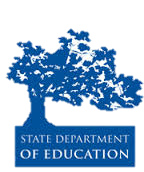 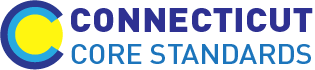 Connecticut Core Standards for Mathematics
Systems of Professional Learning
Module 1 Grades K–5: 
Focus on Practice Standards
[Speaker Notes: (Slides 1-5, including the Pre-Assessment, will take about 10 minutes total.)]
Attending to Precision in Every Lesson
Section 5
Page 29
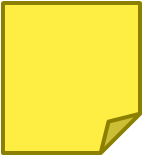 70
[Speaker Notes: Section 5: Attending to Precision in Every Lesson
Section 5 Training Objectives:
To provide participants with a deeper understanding of how to help students attend to precision in classroom lessons.
For participants to begin to identify instructional strategies that can be implemented to help students attend to precision. 
 
Section 5 Outline:
Participants will watch a classroom lesson in which the teacher helps students attend to precision.  
In groups, they will then discuss how this teacher gets students to attend to both the precision of the mathematical language and the calculations needed to complete the work.  
The facilitator will wrap up Section 5 by charting the instructional strategies identified by the participants and using that list of strategies to transition to Section 6.

Supporting Documents
Video Observations Sheet 
 
Materials
Chart paper, markers
 
Video
Exploring Math Practice Standard: Precision https://www.teachingchannel.org/videos/exploring-math-practice-standards

Key Implementation Notes:
Explain to participants that when they watch the video of others’ teaching, they need to keep in mind that no one lesson is perfect. The teacher and students sometimes make mistakes, the teacher may do or say something that the participants may find annoying or not in-line with their personal beliefs. However, each video presented as we go forward has been chosen for a distinct purpose and that purpose is the lens through which the video should be observed. For example, in this section the key things for participants to pay attention to are the strategies that the teacher uses to help her students attend to precision within the lesson.]
Let’s Observe
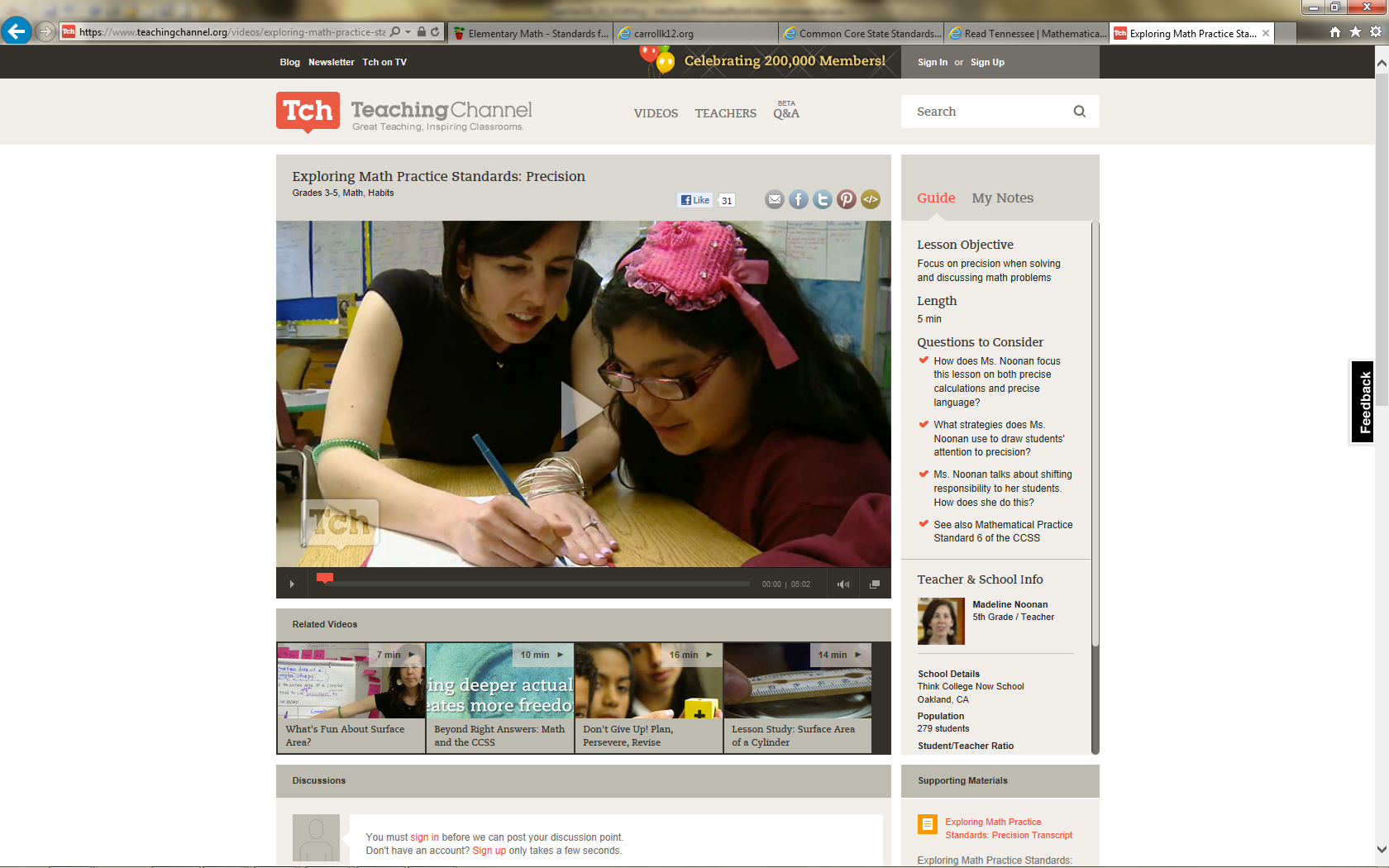 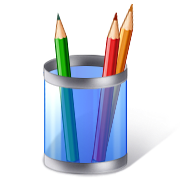 Exploring Math Practice Standards: Precision
https://www.teachingchannel.org/videos/exploring-math-practice-standards
71
[Speaker Notes: Let’s Observe: Play the video Exploring the Math Practice Standards: Precision  for participants. The video can be found here: https://www.teachingchannel.org/videos/exploring-math-practice-standards on the Teaching Channel website. As they watch, ask participants to use the Video Observation  Sheet  to record how they observe the teacher helping her students to attend to precision. After the video, debrief the participants’ observations as a large group and chart the strategies identified. Before the break, have participants look back at their questions and fill in any answers that have been found thus far.]